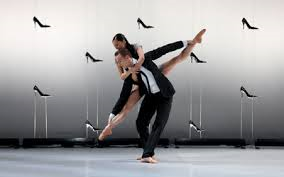 CendrillonJeudi 15 Janvier à 20H45Centre d’Art et de Culturede Meudon
Musique de Serge Prokofiev
       Chorégraphié par Thierry Malandain
        Dansé par le Centre Chorégraphique               National de Biarritz

                       Prix des places/ élève= 7 euros
                       Renseignements auprès de Mme Burési
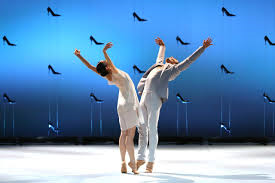